Звіт про роботу
 управління  персоналу 
Луцької міської ради
 за 2023 рік
Пріоритетні напрями роботи управління персоналу Луцької міської ради у 2023 році:

реалізація Плану роботи з кадрами апарату міської ради та виконавчого комітету, виконавчих органів міської ради на 2023 рік, затвердженого розпорядженням міського голови від 09.01.2023 № 1-рг;

створення ефективної системи безперервного професійного навчання персоналу;

проведення адаптації новопризначених працівників;

дотримання принципів нульової толерантності до корупції у Луцькій міській раді.
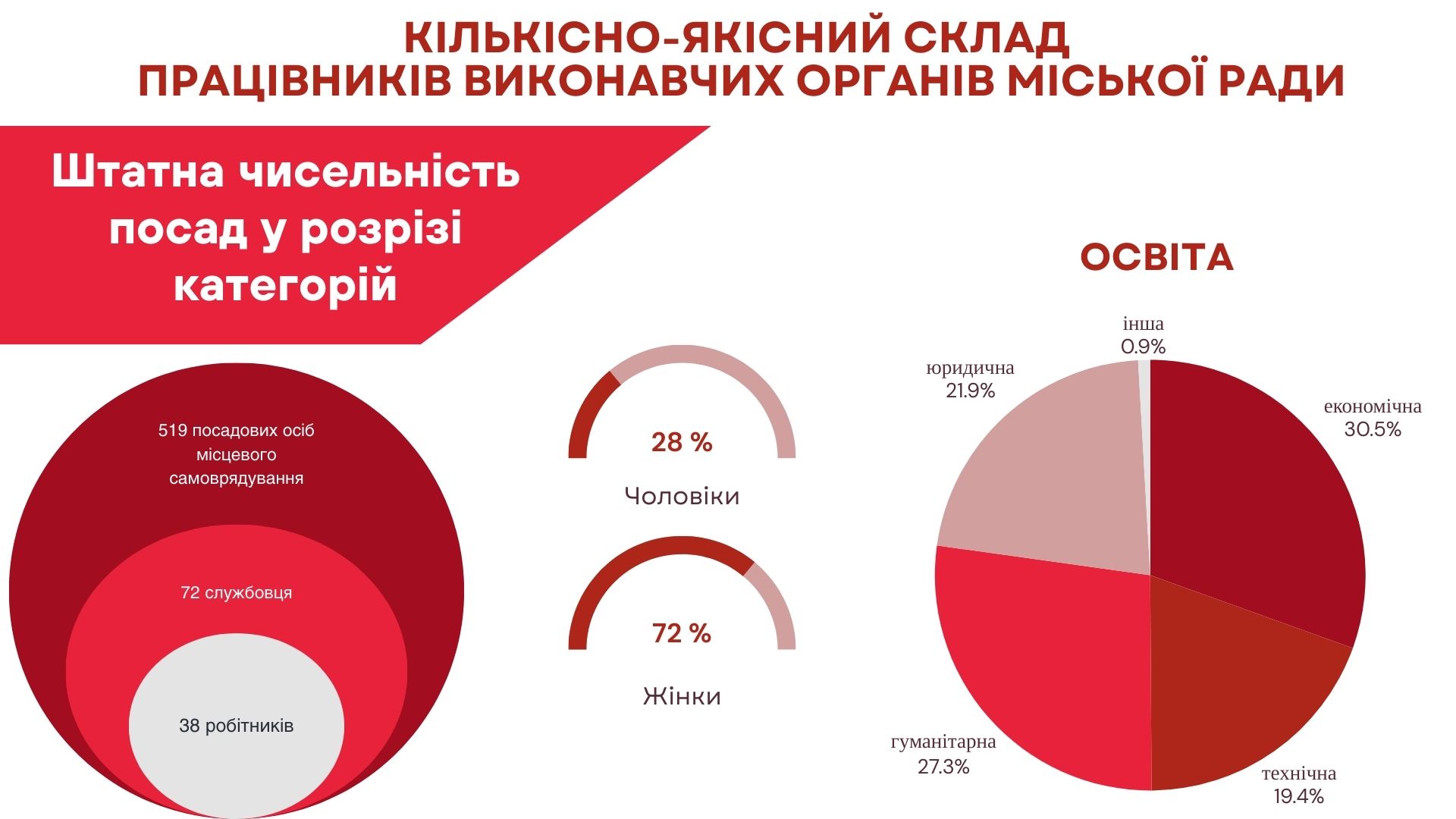 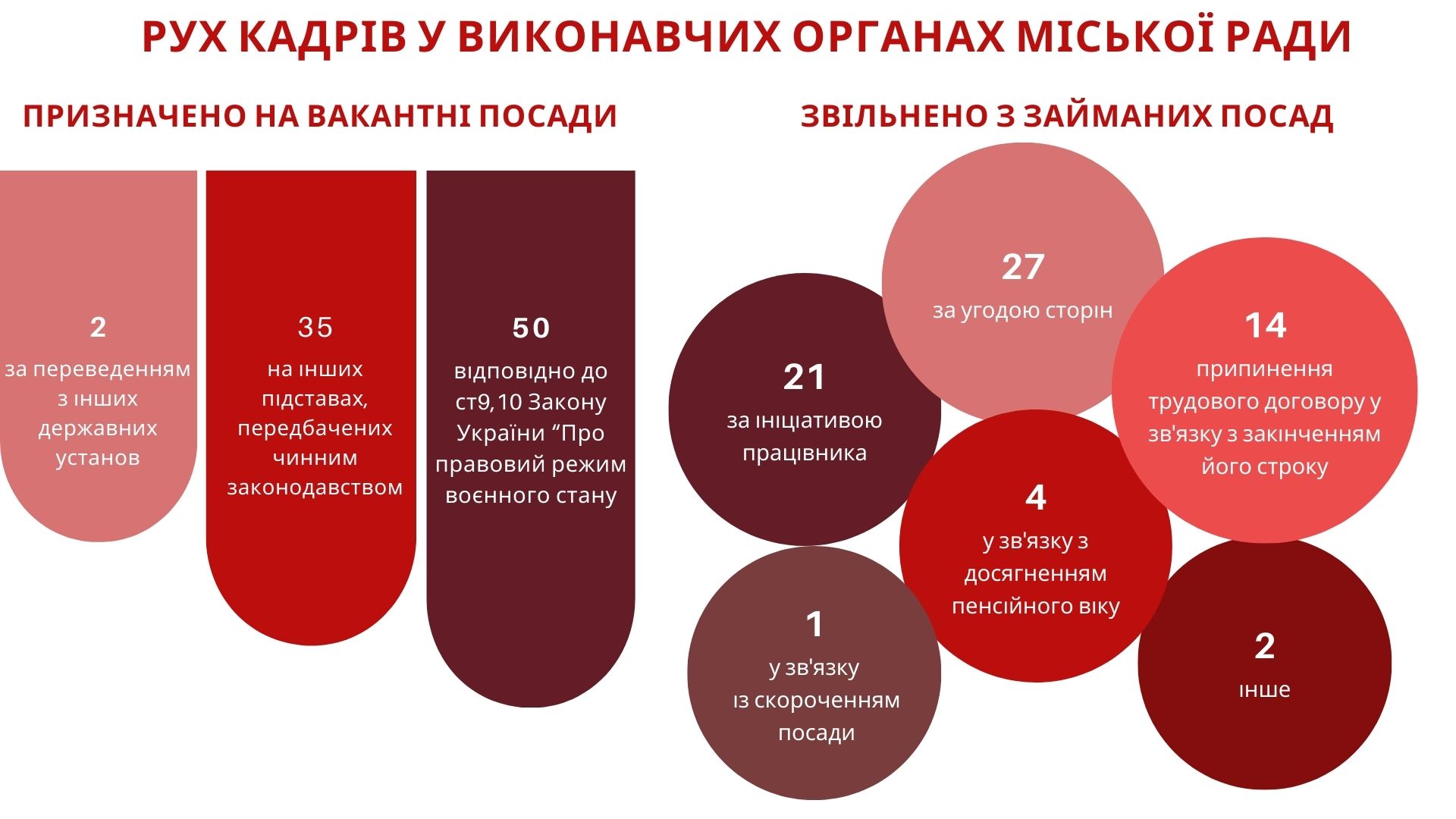 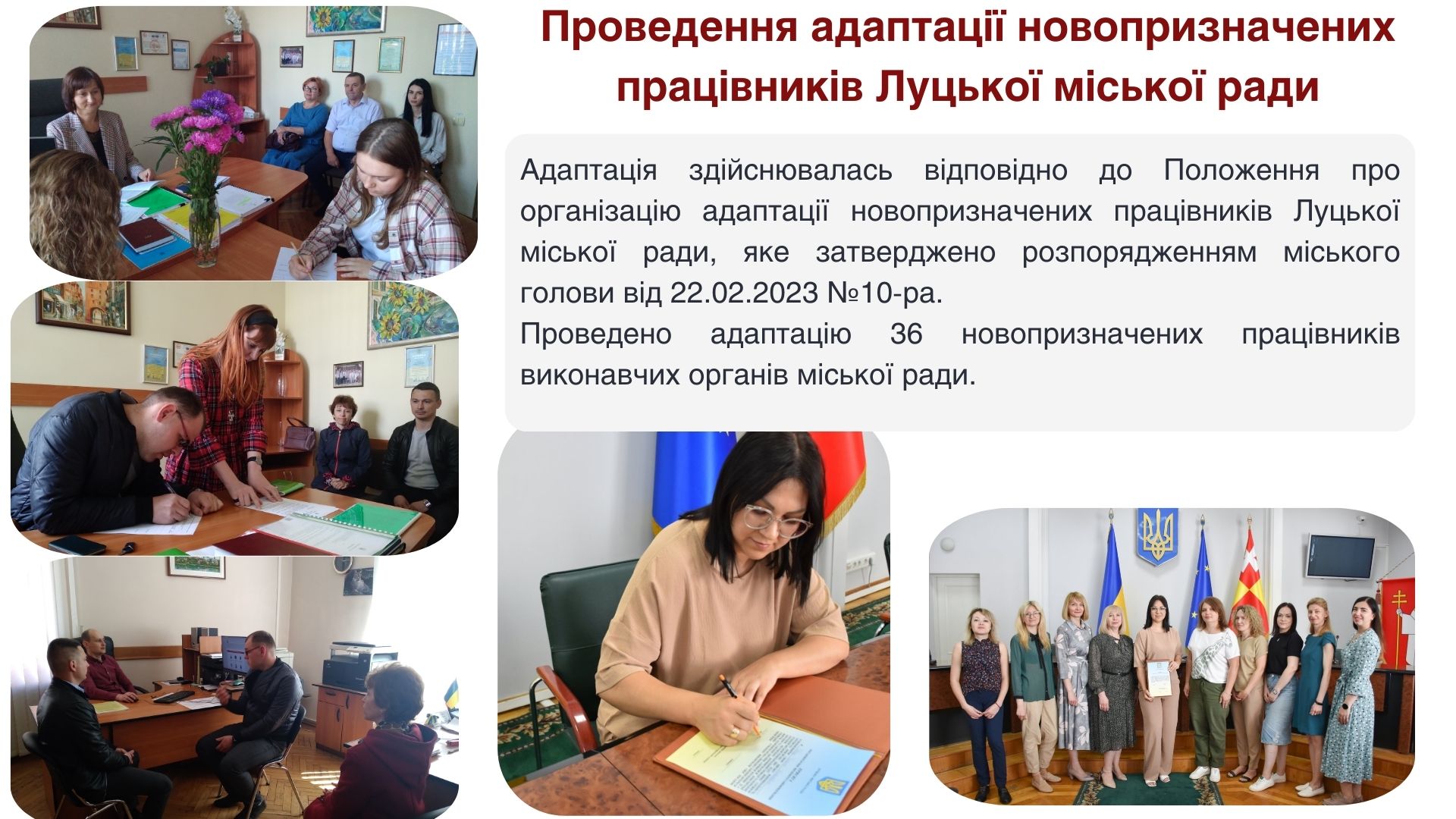 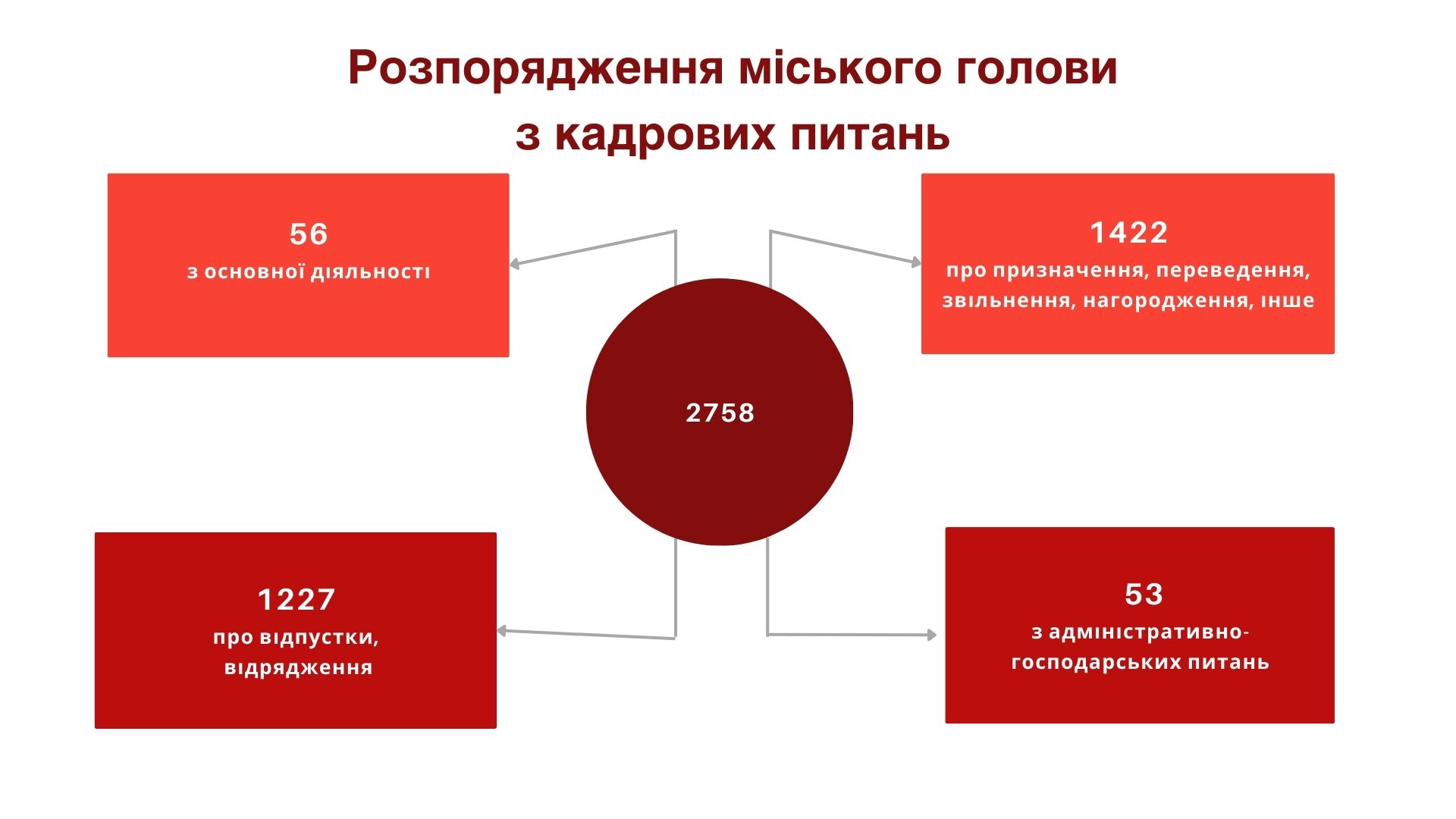 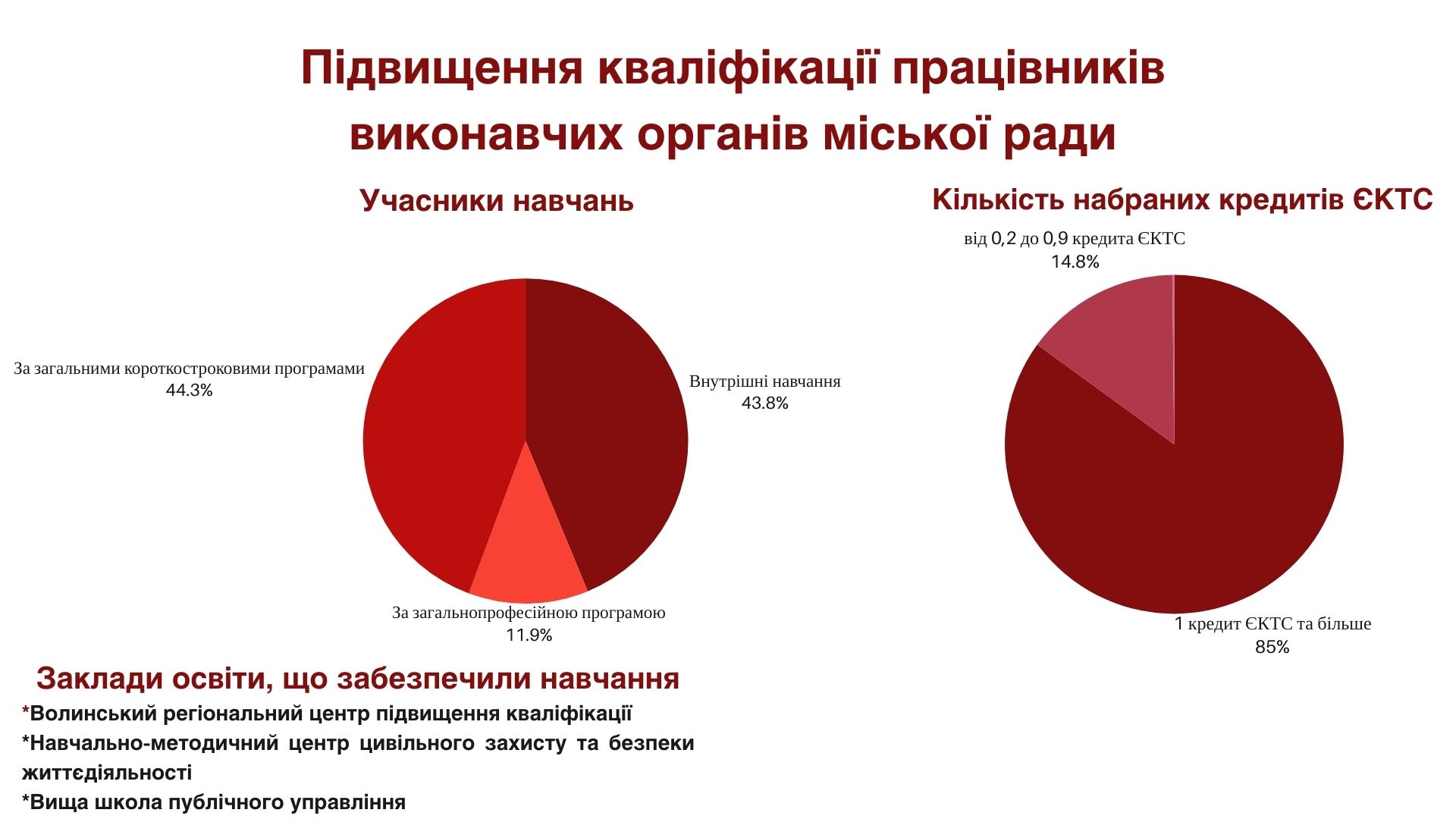 Луцької міської ради
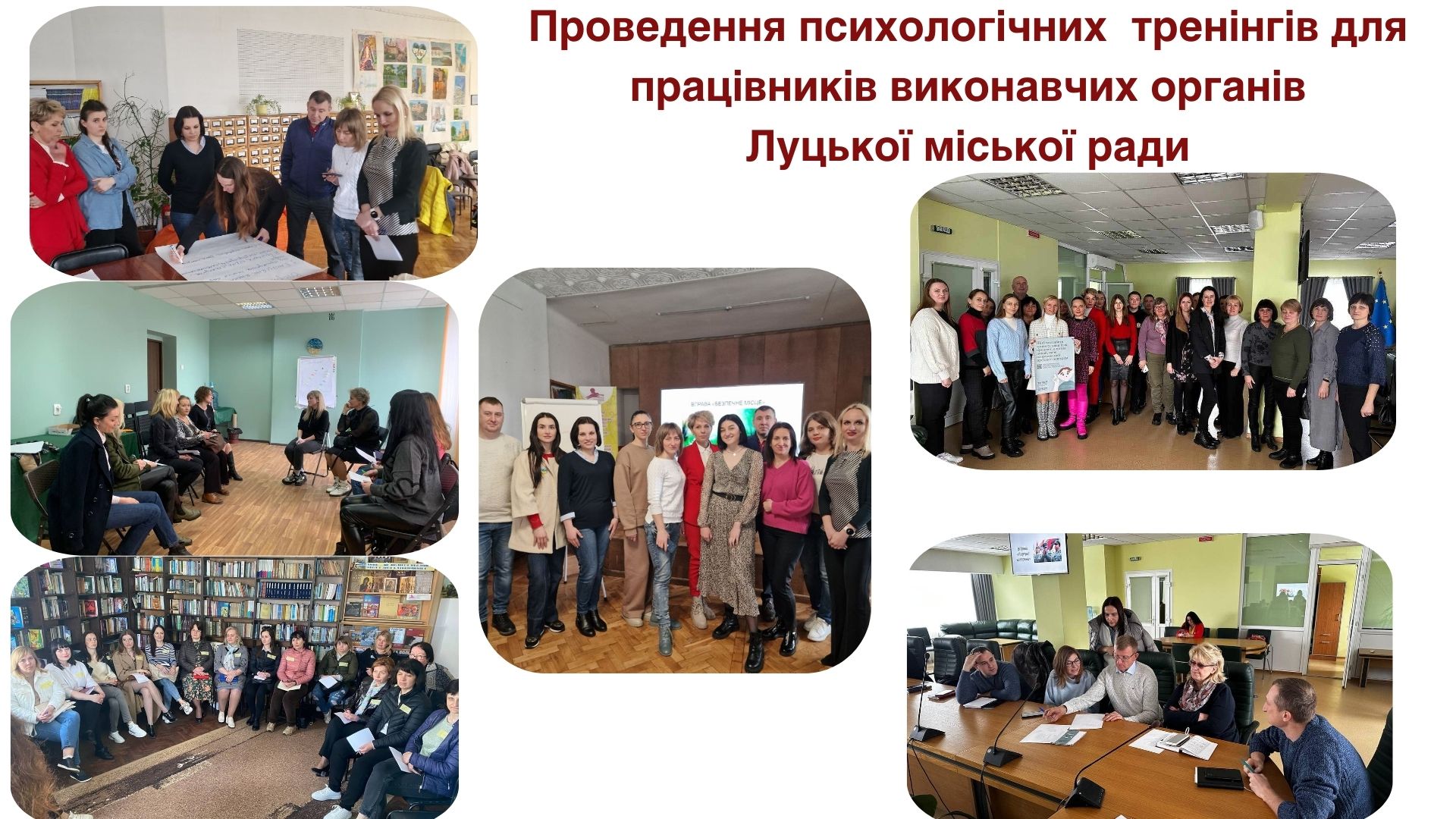 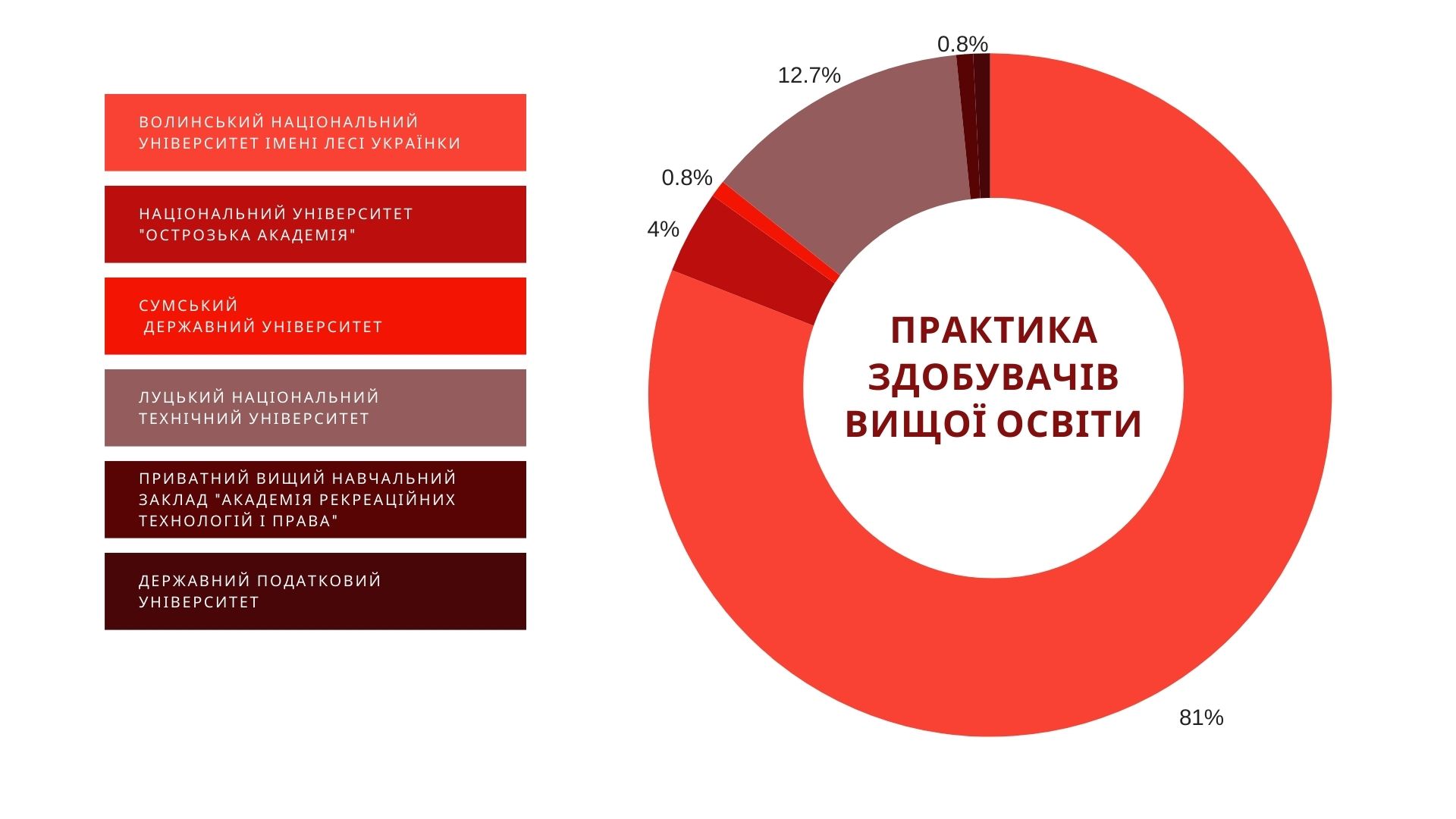 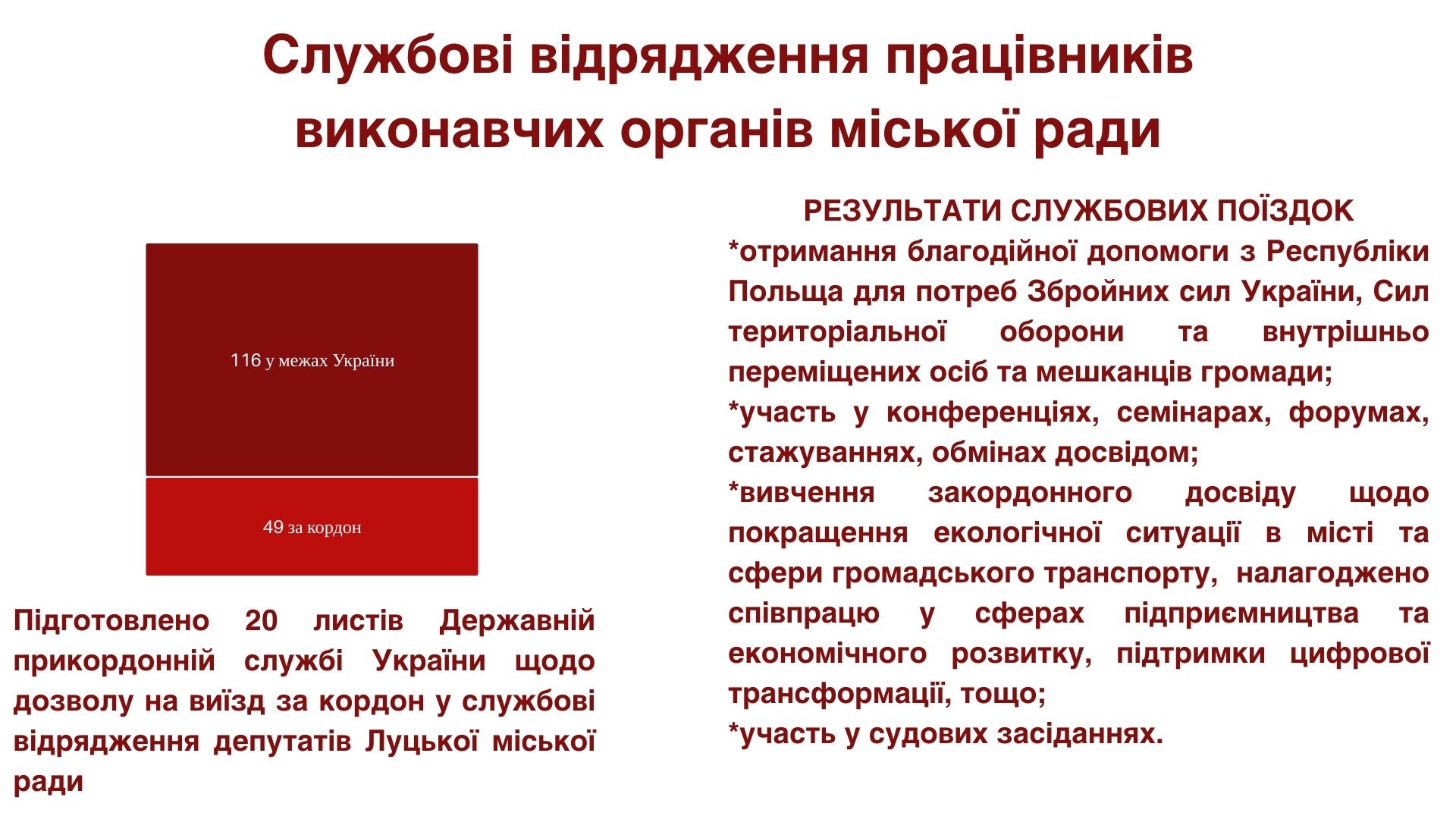 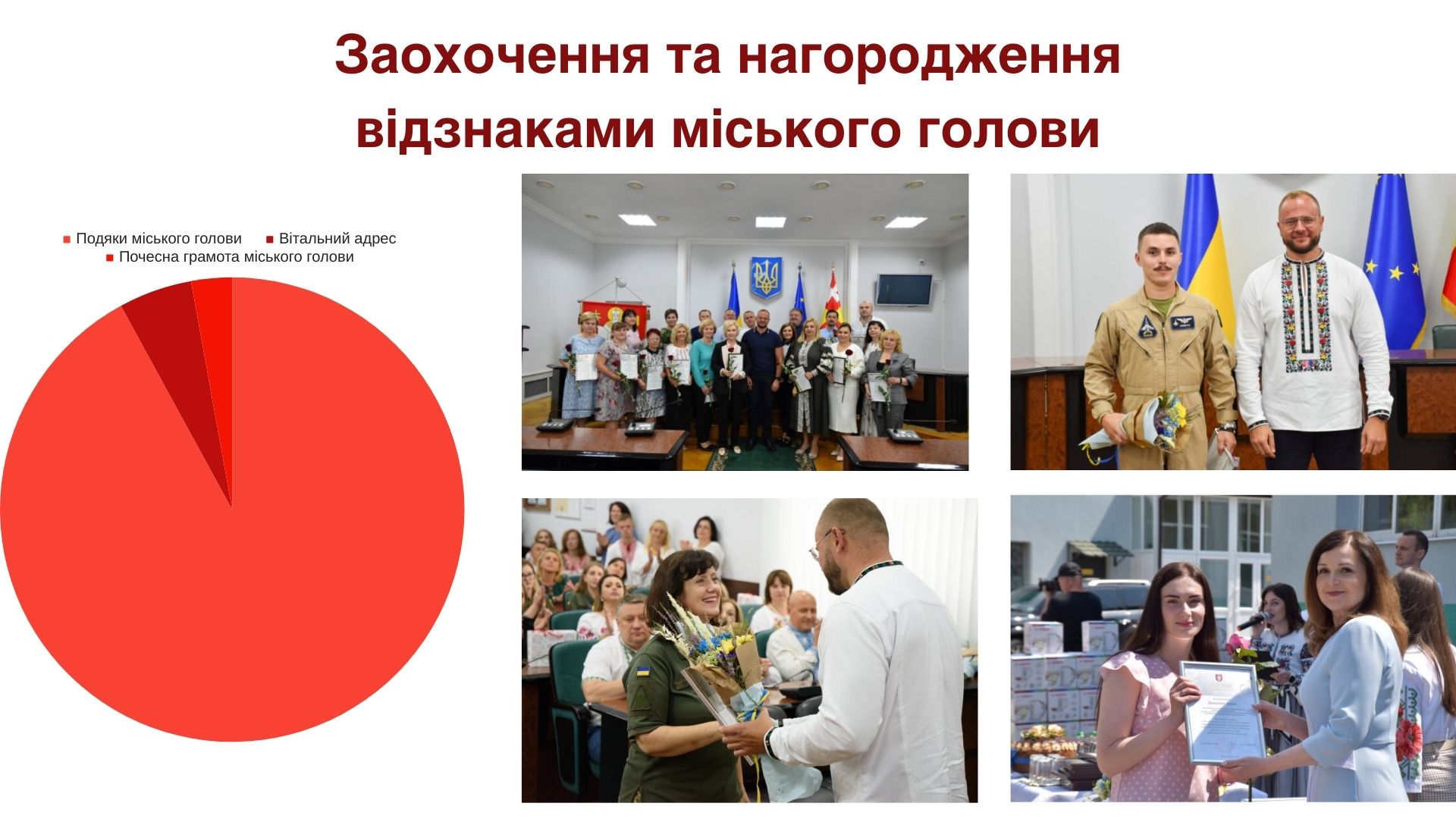 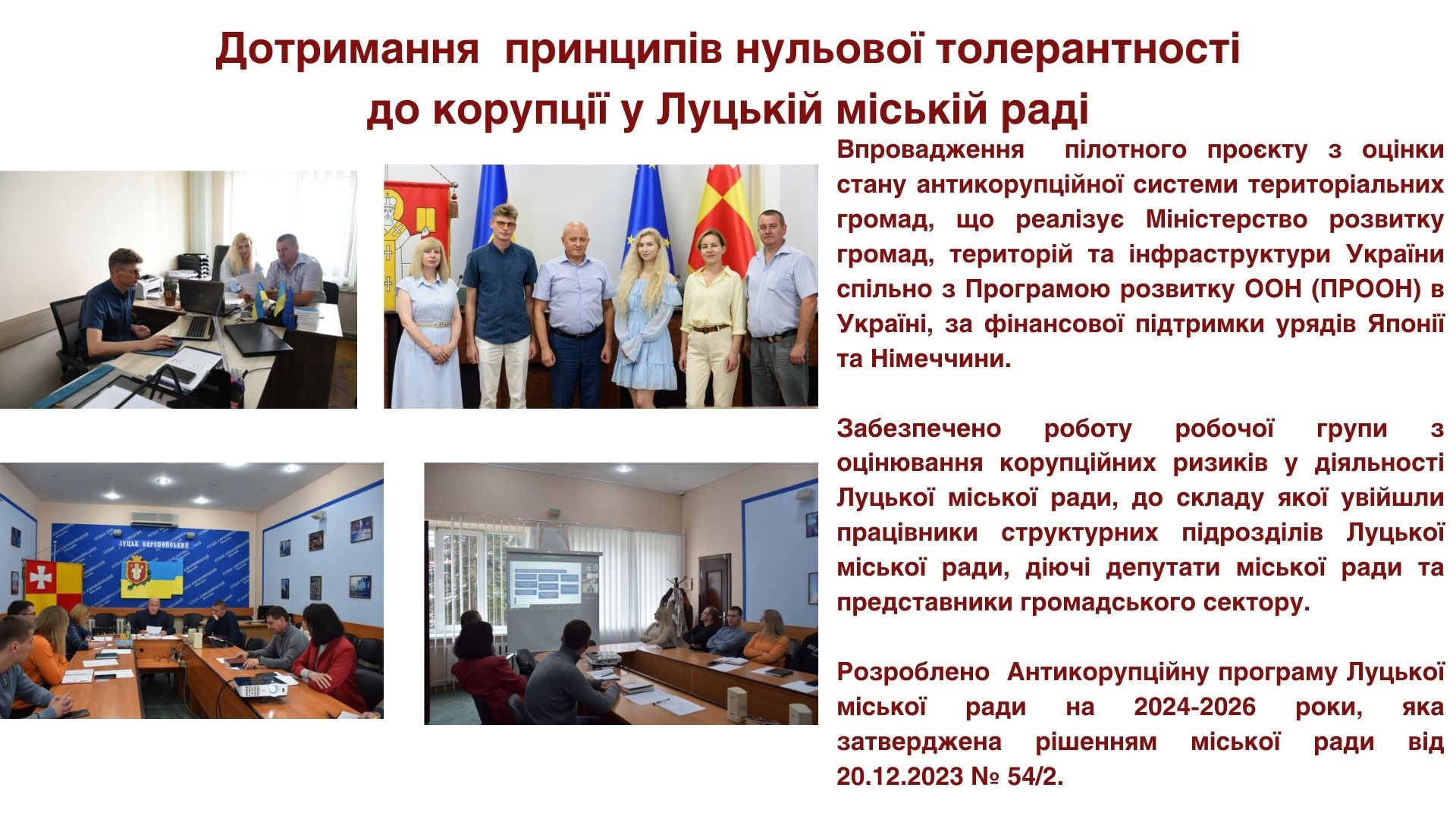 Детальний звіт про роботу управління персоналу Луцької міської ради за 2023 рік:

https://www.lutskrada.gov.ua/documents/zvit-pro-robotu-upravlinnia-personalu-za-2023-rik
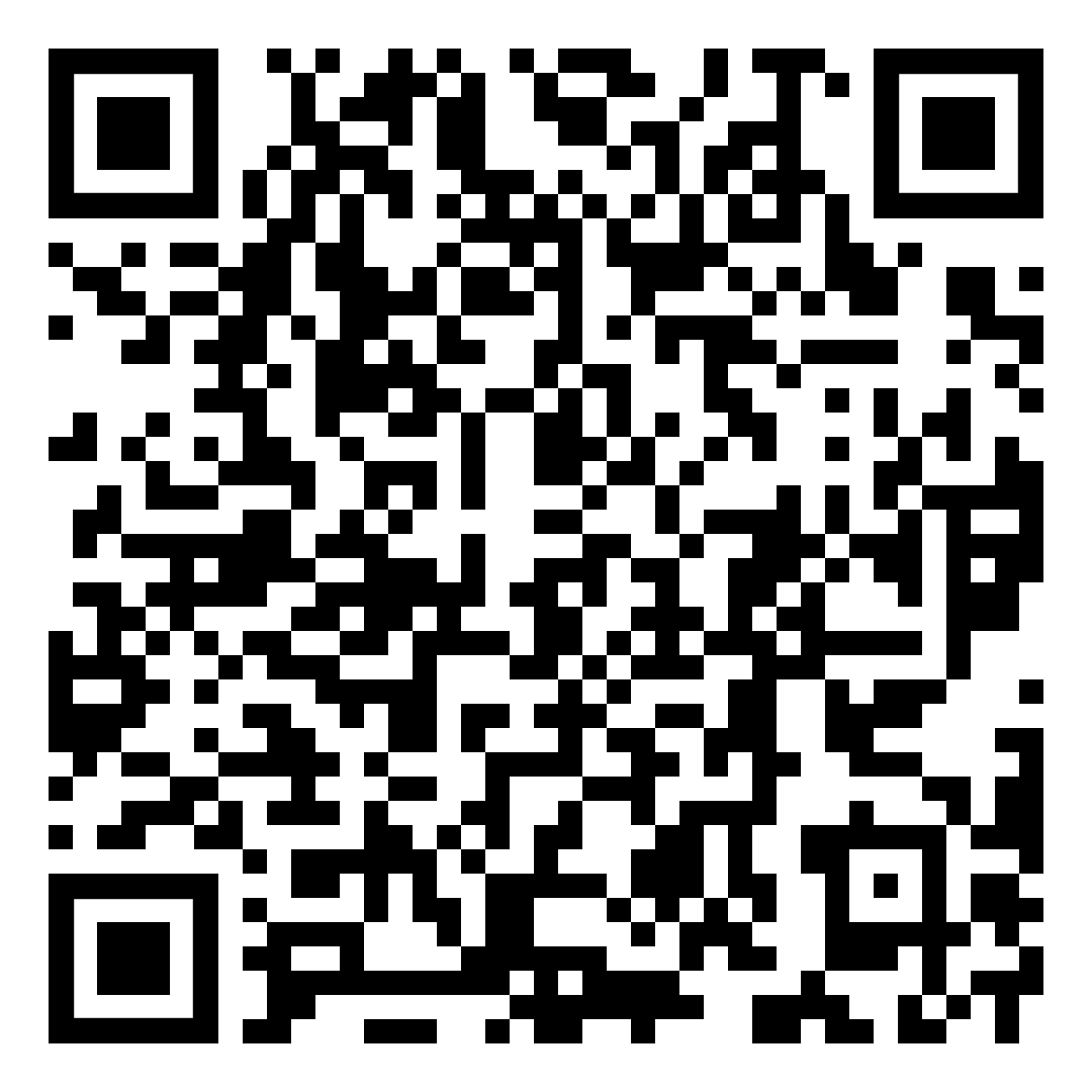 Приєднуйтесь до Фейсбук сторінки управління персоналу
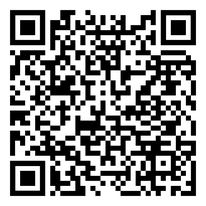